Computer Science and Information Systems Journal: Some Experiences in Managing Papers
Jovana Vidaković	 Mirjana Ivanović
Miloš Radovanović 	Vladimir Kurbalija

Department of Mathematics and Informatics
Faculty of Science
University of Novi Sad
Serbia
The ComSIS Journal - introduction
The ComSIS Journal is an international open access, peer reviewed journal published in Serbia from 2004
The Journal is published by the ComSIS Consortium which consists of several academic institutions from Universities from Serbia and Montenegro:
University of Belgrade:
Faculty of Organizational Science
Faculty of Mathematics
School of Electrical Engineering
University of Novi Sad
Faculty of Science
Faculty of Technical Sciences
Faculty of Economics
Technical Faculty
University of Podgorica
Faculty of Economics
DAAD 2012, Opatija
2/23
The ComSIS Journal - introduction
The ComSIS Journal is an international open access, peer reviewed journal published in Serbia from 2004
The Journal is published by the ComSIS Consortium which consists of several academic institutions from Universities from Serbia and Montenegro:
University of Belgrade:
Faculty of Organizational Science
Faculty of Mathematics
School of Electrical Engineering
University of Novi Sad
Faculty of Science
Faculty of Technical Sciences
Faculty of Economics
Technical Faculty
University of Podgorica
Faculty of Economics
DAAD 2012, Opatija
3/23
The ComSIS Journal - introduction
The ComSIS Journal is an international open access, peer reviewed journal published in Serbia from 2004
The Journal is published by the ComSIS Consortium which consists of several academic institutions from Universities from Serbia and Montenegro:
University of Belgrade:
Faculty of Organizational Science
Faculty of Mathematics
School of Electrical Engineering
University of Novi Sad
Faculty of Science
Faculty of Technical Sciences
Faculty of Economics
Technical Faculty
University of Podgorica
Faculty of Economics
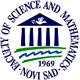 DAAD 2012, Opatija
4 /23
The ComSIS Journal - introduction
9 volumes (since February 2004), 22 issues
Editors:
Branislav Lazarević (2003-2004)
Vladan Devedžić (2005)
Ivan Luković (2006-2009)
Mirjana Ivanović (2009-present)
DAAD 2012, Opatija
5 /23
The ComSIS Journal
Original papers on both theoretical foundations of computer science and comercial, industrial or educational aspects
Topics:
Computer Science, Information Systems, Software Engineering
Theory, practice
Original research, survey articles
Papers published in English
Papers pass a strict reviewing process
DAAD 2012, Opatija
6 /23
Open-access publishing
The open-access policy of distribution of published articles ensures free availability on the public Internet, permitting any user to read, download, copy, distribute, print, search or link to the full texts of published papers
Points of view:
Readers – ideal
Authors – great, but with concerns about perceived journal quality
Journals – difficulties in generating revenue
DAAD 2012, Opatija
7 /23
Open-access publishing
Good side:
Free access
Searchable and available on the  Internet
Problems:
Revenue
Scaling up (finding reviewers, employing stuff, editing, printing)
DAAD 2012, Opatija
8 /23
Indexing
In 2005 professor Vladan Devedžić has started the procedure for including the Journal in Thomson Reuters Reports
Problem at the beginning:
Authors do not wish to submit papers in journals which do not have IF
If the article is not ‘good enough’ it will not be referenced – no or poor IF
Indexing phase can last up to two years
DAAD 2012, Opatija
9 /23
Indexing – Impact factor
In 2008 papers published in the ComSIS Journal are on WoS (Web of Science)
In the 2010 release of Journal Citation Reports by Thomson Reuters, the ComSIS journal received its first two-year impact factor of 0.324
In 2011 – IF 0.625
DAAD 2012, Opatija
10 /23
Indexing – Impact factor
The ComSIS Journal covered or selected for coverage in various indexing services, for example:
Scopus,  
EMBASE, 
EBSCOhost, 
Inspec, 
DOAJ, 
DBLP and 
SCIndex.
28.09.2011.
ComSIS - sastanak redakcije
11 /23
Indexing – Impact factor
Since 2008, there was a general increase of interest in the journal
Regular submissions
Proposals of third parties to publish special issues 
Increase in the number of published articles starting from 2010
28.09.2011.
ComSIS - sastanak redakcije
12 /23
Submission of papers
All papers pass a strict reviewing procedure before being accepted for publication
One or more reviewing cycles
Criteria for final decision:
Originality of the paper
Matching the scope of the journal
Academic merit
Quality of presentation
Technical correctness, etc.
DAAD 2012, Opatija
13 /23
Submission of papers
Initial examination of the submitted article
Immediately rejection by Editor-In-Chief and three members of Editorial Board:
Out of scope
Does not meet the basic criteria for a journal article
Very often since the impact factor has been announced
DAAD 2012, Opatija
14 /23
Statistics
Since the IF has been announced the number of submited papers has increased
DAAD 2012, Opatija
15 /23
Statistics – Reasons for preliminary rejection
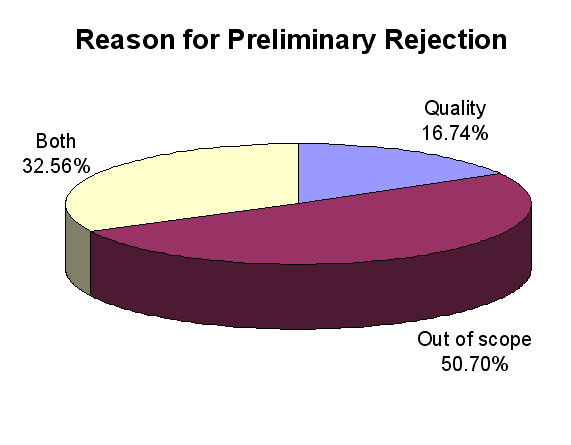 Distribution of preliminarily rejected papers by reason 
from January 2010 to August 2012.
DAAD 2012, Opatija
16 /23
Statistics – Preliminary rejection by country
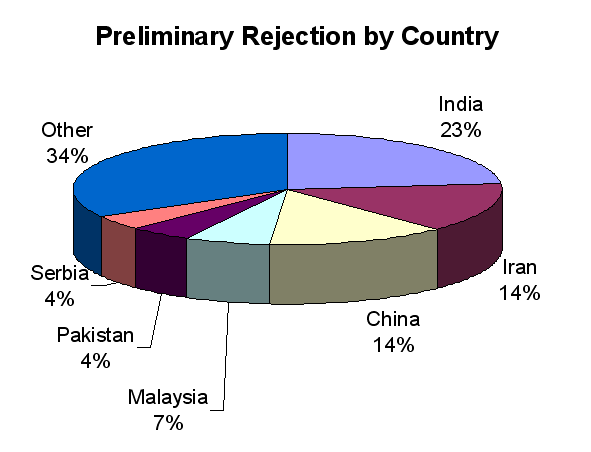 Distribution of preliminarily rejected papers by country
 from January 2010 to August 2012.
DAAD 2012, Opatija
17 /23
Plagiarism
A significant number of plagiarised and self-plagiarized submissions
Minimal changes done to already published paper
Several submissions of the same paper to different journals
Detection during the review stage
DAAD 2012, Opatija
18 /23
Article citation
Number of citation rises from 2009 when ComSIS was included in the SCI-Expanded journal list by Thomson Reuters
A large increase in the number of citations to ComSIS articles in 2011
DAAD 2012, Opatija
19 /23
Article citation
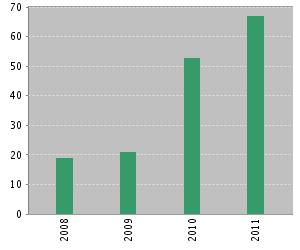 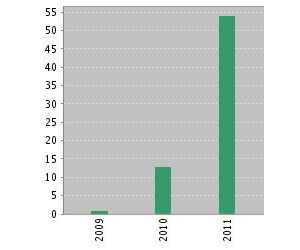 Number of ComSIS articles published each year (a) and number of citations in each year (b), according to Web of Science (May 8, 2012).
DAAD 2012, Opatija
20 /23
Article citation
The increase of the number of citations in 2011 can be explained partly by the increased volume of published articles
Efforts of the editorial staff to make the journal more visible (covered in more indexing databases) – started in 2009
DAAD 2012, Opatija
21 /23
Discussion
The number of papers is increasing, especially when the IF was announced
The number of ‘good’ papers is constant
Try to keep  the quality of published papers constant
The result is new and better IF – 0.625
DAAD 2012, Opatija
22 /23
Thank you!
Thank you for your attention!
Visit The ComSIS Journal 
www.comsis.org
DAAD 2012, Opatija
23 /23